Assisting HealthCare Systems in Achieving Hypertension Control & Diabetes Prevention Among Patients
Ghazala Perveen, MBBS, PhD, MPH
Health Officer/Director of Science & Surveillance
Bureau of Health Promotion
Kansas Department of Health & Environment
1422 Health Systems Work – October 12, 2016
1422 Program Strategies Focusing on Health Systems Interventions
Planned Care Model Framework……
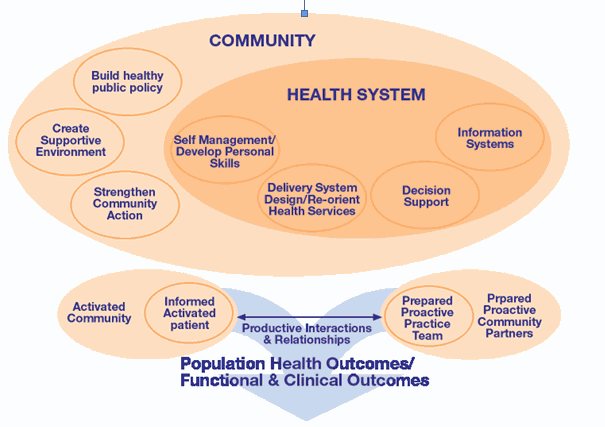 Strategies are focusing on adoption of systems change within the practices with support from community partners & resources
Population Health Outcomes/
Functional & Clinical Outcomes
Source: Chronic Care Model developed by Ed Wagner, MD, MPH, Director of the MacColl Institute for Healthcare Innovation, Group Health Cooperative.
1422 Program Strategies Focusing on Health Systems Interventions
Bridge Needed
1422 
Strategies
1422 Program Strategies Focusing on Health Systems Interventions
Bridge = KHC
1422 
Strategies
Moving Forward - Partnership between: 
Public Health & Community Partners (PH)
Kansas Healthcare Collaborative (KHC)
Health Systems (HS)
1422 Program Strategies Focusing on Health Systems Interventions
1422 Program Strategies Focusing on Health Systems Interventions
1422 Program Strategies Focusing on Health Systems Interventions
1422 Program Strategies Focusing on Health Systems Interventions
1422 Program Strategies Focusing on Health Systems Interventions
1422 Program Strategies Focusing on Health Systems Interventions
1422 Program Strategies Focusing on Health Systems Interventions
Group Work for KHC & Community Teams
Today
Report back planned team actions to the larger group
Provide monthly progress reports on team efforts on each health systems strategy in Catalyst System.
During  next 4 - 6 months
At 4th or 6th Month
Attend next combined in-person meeting
Partnership for Assisting Health Systems  in Kansas
Contact Information

Dr. Ghazala Perveen
Health Officer/Director of Science & Surveillance
Bureau of Health Promotion
Kansas Department of Health & Environment
785-296-1949
gperveen@kdheks.gov
1422 Health Systems Team:
KDHE
1422  Grantees
KHC